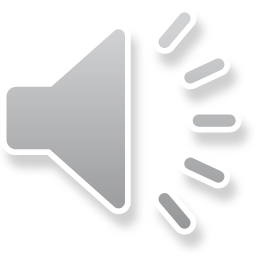 Vrste riječi
promjenjive
Gramatički oblik riječi(riječ u morfologiji)
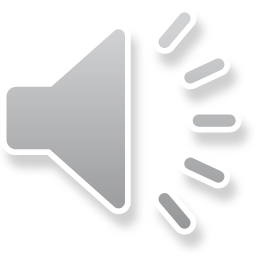 Gramatički oblik riječi: žen – a; sluš - am
Osnova riječi: žen-; sluš-
Nastavak: -a; -am
Mijenjanjem oblika riječi dobivamo različita značenja
Imenske riječi
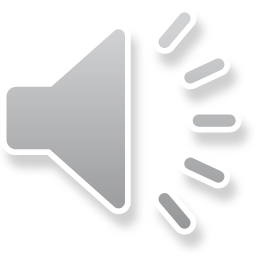 imenice, pridjevi, zamjenice, brojevi
sklonidba (deklinacija)
padeži:  N tko? što?
G koga? čega?
D komu? čemu?
A koga? što?
V oj! ej!
L o komu? o čemu?
I s kim? s čim?

rod: m. r., ž. r., s. r.
broj: jd., mn.
Glagoli
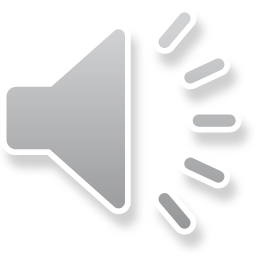 sprezanje ili konjugacija
lica: 1., 2. i 3.
broj: jd. i mn.
IMENICE – imenuju bića, stvari i pojave
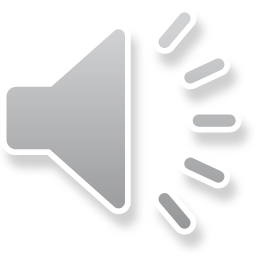 podjela:
opće (grad)
vlastite (Zagreb)

zbirne (djeca)
gradivne (kamen)

stvarne (drvo)
mislene (sreća)
gramatička obilježja:
rod: m., ž. i s. r.
broj: jd. i mn.
padež
PRIDJEVI – pobliže označavaju imenice
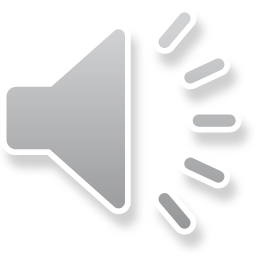 podjela:
opisni: svojstvo, kakvo je što
gladak, dobar, šumovit

posvojni: pripadanje, čije je što
hrvatski, majčin,  plemićki

gradivni: građa, od čega je što
betonski, čelični, zlatni
gramatičke kategorije:
rod: m., ž. i s. r.
broj: jd. i mn.
padež
vid: određeni i neodređeni
stupnjevanje ili komparacija
pozitiv (izriče svojstvo) - dobar
komparativ (jedan predmet ima više osobina od drugog)- bolji
superlativ (jedan predmet ima najviše osobina)- najbolji
ZAMJENICE						BROJEVI(zamjenjuju neku drugu riječ)         (određuju koliko čega ima i  											 koje je po redu)
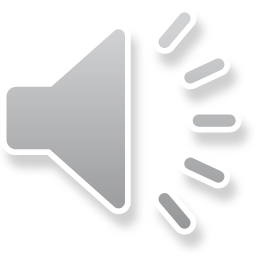 gramatičke kategorije
rod, broj, padež
vrste:
osobne: ja, ti, on, ona, ono, mi, vi, oni
povratna: sebe ili se
posvojne: moj, tvoj, njegov, njezin, naš, vaš, njihov
povratno-posvojna: svoj
pokazne: ovaj, taj, onaj, ovakav, takav, onakav, ovolik, tolik, onolik
upitne: tko, što, koji, čiji, kakav, kolik
odnosne: tko, što, koji, čiji, kakav, kolik
neodređene: netko, nitko, svatko, itko itd.
glavni: koliko čega ima
jedan, pet, devedeset (i) dva

redni: koje je što po redu
prvi, peti, devedeset (i) drugi
GLAGOLI – izriču radnju, stanje i zbivanje
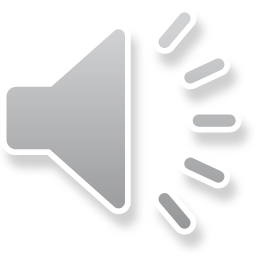 radnja (hotimično, svjesno djelovanje) – pospremati
stanje (nedjelovanje) – šutjeti
zbivanje (nenamjerno djelovanje kojem su uzrok prirodni zakoni) – rasti

GRAMATIČKE KATEGORIJE:
lice: 1., 2. i 3.
broj: jednina (singular) i množina (plural)
bezlični glagoli (dolaze samo u 3. l. jd.)
vrijeme: prošlost, sadašnjost i budućnost

vid: nesvršeni (pjevati) i svršeni (zapjevati) glagoli
dvovidni (ovisno o kontekstu): telefonirati
način – izražava način odvijanja radnje
indikativ (izjavni) – Došao je.
imperativ (zapovjedni) – Dođi!
kondicional (pogodbeni) – Ako dođeš…
optativ (željni) – Živjeli!
stanje – odnos subjekta i glagolske radnje
aktiv (radno stanje) – Čovjek je izgradio kuću.
pasiv (trpno stanje) – Kuća je izgrađena.
prijelaznost – odnos glagola i objekta 
prijelazni (uza se imaju imenicu u akuzativu) 
neprijelazni (nemaju imenicu u akuzativu)
povratni (imaju povratnu zamjenicu se)
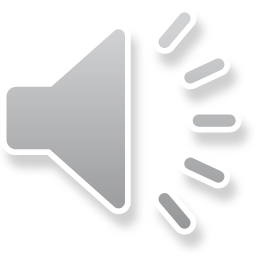 OBLICI:
jednostavni:
infinitiv: raditi, ići
prezent: radim
aorist: odradih
imeprfekt: radijah
imperativ: radi
glagolski pridjev radni: radio
glagolski pridjev trpni: rađen
glagolski prilog sadašnji: radeći
glagolski prilog prošli: radivši
složeni:
perfekt: radio sam
pluskvamperfekt: bio sam radio / bijah radio / bjeh radio 
futur prvi: radit ću
futur drugi: budem radio
kondicional prvi: radio bih
kondicional drugi: bio bih radio
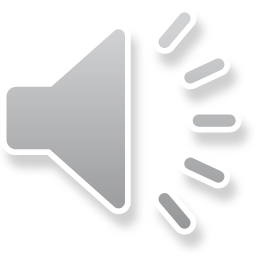 Hvala na pozornosti!
	Ljerka